Entrando En Su Presencia
Lección 4
La Senda de la Vida: De la Liberación a Su Presencia
ENTRANDO EN SU PRESENCIA
“A Jehová he puesto siempre delante de mi… Me mostrarás la senda de la vida…” Salmos 16:8, 11
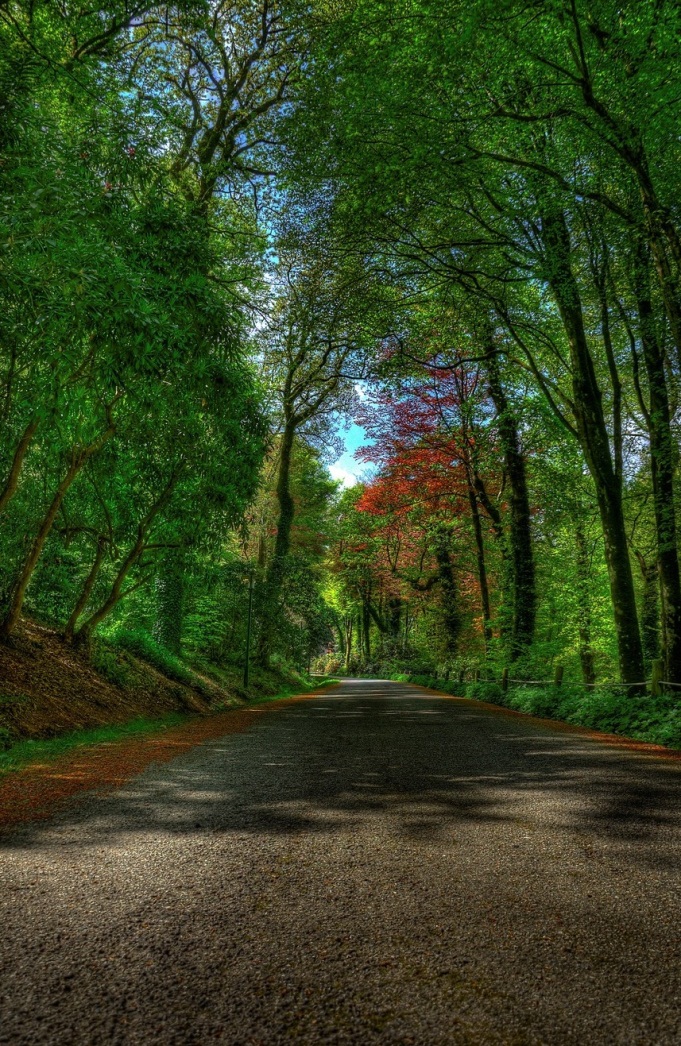 ENTRANDO EN SU PRESENCIA
“El Espíritu del Señor está sobre mí, por cuanto me ha ungido para dar buenas nuevas a los pobres; me ha enviado a SANAR a los QUEBRANTADOS de corazón; a pregonar LIBERTAD a los CAUTIVOS, y vista a los ciegos; a Poner en LIBERTAD los OPRIMIDOS.” Lucas 4:18
ENTRANDO EN SU PRESENCIA
A NOSOTROS - Retos espirituales dan la seguridad que Dios va adelante para mostrar:
La Senda de la VIDA.

Al dejar atrás:
La Senda de la MUERTE.
A ISRAEL - Dios los liberó de la mano 	opresora de Faraón:

	-	Los saco de la esclavitud de Egipto.

	-	Les mostró el camino de la libertad 		hacia la Tierra Prometida.
•	Todos pasaron el Mar Rojo y 	recibieron las mismas bendiciones:

	-	Unos llegaron.

	-	Otros ¡NO!
“…Todos estuvieron bajo la nube, todos pasaron el mar; todos en Moisés fueron bautizados en la nube y en el mar, y todos comieron el mismo alimento espiritual, y todas bebieron la misma bebida espiritual; porque bebían de la roca espiritual que los seguía, y la roca era Cristo.”1 Corintios 10:1-4
“…De los mas de ellos no se agrado Dios; por lo cual quedaron postrados en el desierto. Mas estas cosas sucedieron como ejemplos para nosotros…”1 Corintios 10:5-6
LOS QUE SE QUEDARON EN EL DESIERTO
“…Para que NO CODICIEMOS cosas malas, como ellos codiciaron. NI Seáis IDOLATRAS, como algunos de ellos… Ni FORNIQUEMOS, como algunos de ellos fornicaron y cayeron en un día veintitrés mil. Ni TENTAMOS AL SEÑOR, como también algunos de ellos le tentaron, y perecieron por las serpientes. Ni MURMURÉIS, como algunos de ellos murmuraron y perecieron por el destructor.” 1 Corintios 10:6-11
1. LOS CODICIADORES
CODICIAR: Atributo negativo, desear, ambicionar
1. LOS CODICIADORES
“No codiciarás la casa de tu prójimo… ni la mujer de tu prójimo, ni su siervo, ni su criada, ni su buey, ni su asno, ni cosa alguna de tu prójimo.” Éxodo 10:17
1. LOS CODICIADORES
“…¡Quien nos diera a comer carne! Nos acordamos del pescado que comíamos en Egipto de balde, de los pepinos… las cebollas y los ajos, y ahora nuestra alma se seco…” Números 11:4-6
1. LOS CODICIADORES
SATANÁS EMPLEARÁ 3 ARMAS:

•	Usará personas que lo lleven 				a desear el mundo.

•	Se encargará que usted olvide que 		fue esclavo del mundo.

•	Hará que usted crea que el alimento 	espiritual sea fastidio.
1. LOS CODICIADORES
¡Él desea que usted regrese al mundo!
2. LOS IDÓLATRAS
Idolatría: Amar excesivamente 			a una persona o cosa

“…Tu pueblo que sacaste de Egipto se ha corrompido… se han hecho un becerro de fundición, y lo han adorado y le han ofrecido sacrificios…” Éxodo 32:7
2. LOS IDÓLATRAS
Dios sabía que Israel tenia un corazón 	idolatra y les mando:

“No tendrás dioses ajenos delante de mí. No te harás imagen semejanza de lo que esté arriba en el cielo, ni abajo en la tierra, ni en las aguas debajo de la tierra. No te inclinarás a ellas, ni las honrarás…”Éxodo 20:3-4
Ofrecían sacrificio a los ídolos:

	“Sacrificaron sus hijos y sus hijas a los 	demonios.” Salmos 106:37

	-	Estos sacrificios eran para Moloc 			(Amos 5:25-26)
Adorar ídolos es adorar a demonios

“…¿Que el ídolo es algo, o que sea algo lo que se sacrifica a los ídolos? Antes digo que lo que los gentiles sacrifican, a los demonios lo sacrifican, y no a Dios; y no quiero que vosotros os hagáis participes con los demonios.” 1 Corintios 10:19-20
3. LOS FORNICARIOS
•	FORNICAR: Practicar relaciones 	sexuales fuera del matrimonio

	La palabra griega es pornela:

	•	Fornicación, adulterio, e incesto
3. LOS FORNICARIOS
“Moraba Israel en Sitim; y el pueblo empezó a FORNICAR con las hijas de Moab, las cuales invitaban al pueblo al sacrificio de sus dioses; y el pueblo comió, y se inclino a sus dioses. Así acudió el pueblo a Baal-peor; y el furor de Jehová se encendió contra Israel.” Números 25:1
3. LOS FORNICARIOS
PRIMER LUGAR: Las personas involucradas se unen en un solo cuerpo.

“¿O no sabéis que el que se une a una romera, es un cuerpo con ella? Porque dice: los dos serán una sola carne.”1 Corintios 6:16
3. LOS FORNICARIOS
SEGUNDO LUGAR: Dios desea que 	la persona se una con Él

“Pero el que se una al Señor, un espíritu es con él. Huid de la fornicación…” 1 Corintios 6:17-18
4. LOS TENTADORES
Tentar: Seducir, atraer, excitar a alguien a hacer algo al mostrarles necesario, interesante o atractivo

Si Satanás se atrevió a tentar y desafiar a Dios, ¡cuanto más a usted!
4. LOS TENTADORES
“…Si eres Hijo de Dios, échate abajo; porque escrito está: a sus ángeles mandara acerca de ti, y en sus manos te sostendrán, para que no tropieces con tu pie en piedra. Jesús le dijo: Escrito está también: NO TENTARAS al Señor tu Dios.” Mateo 4:6-8
5. LOS MURMURADORES
Murmurar: Hablar de forma casi imperceptible, manifestando queja o enfado. Conversar en perjuicio de un asunto, censurando sus acciones
5. LOS MURMURADORES
“Y toda la congregación de los hijos de Israel MURMURÓ contra Moisés y Aarón en el desierto.” Éxodo 16:2
5. LOS MURMURADORES
“Antes MURMURARON en sus tiendas, y no oyeron la voz de Jehová. Por lo tanto, alzo su mano contra ellos para abatirlos en el desierto.” Salmos 106:25-26
Cuidado con murmurar:

“La muerte y la vida están en poder de la lengua, y el que la ama comerá de sus frutos.” Proverbios 18:21
“Y la lengua es un fuego, un mundo de maldad… pero ningún hombre puede domar la lengua, que es un mal que no puede ser refrenado, llena de veneno mortal.” Santiago 3:6-8
JESUCRISTO VINO A LIBERARNOS
“El Espíritu del Señor está sobre mi, por cuanto me ha ungido para dar buenas nuevas a los pobres; me ha enviado a SANAR a los QUEBRANTADOS DE CORAZÓN; a pregonar LIBERTAD a los CAUTIVOS, y vista a los ciegos; a poner en libertad los OPRIMIDOS.”   Lucas 4:18
Libres del Yugo de Esclavitud

	•	La misericordia de Dios 					nos puede liberar

“Estad, pues, firmes en la libertad con que Cristo nos hizo libres, y no estéis otra vez sujetos al YUGO de esclavitud.” Gálatas 5:1
LIBRES DE HERENCIAS FAMILIARES 		DE MALDAD:

Son herencias que los padres pasan a los hijos atreves del convivir diario.
Un niño abusado físicamente puede 	llegar a ser un gran golpeador

 	Un niño que ve a sus padres tomar alcohol 	puede llegar a ser un alcohólico

 	Un niño que vive en un ambiente de 	violencia verbal será un ofensor en 	potencia
“…Porque yo soy Jehová tu Dios, fuerte, celoso, que visito la maldad de los padres sobre los hijos hasta la tercera y cuarta generación de los que me aborrecen.” Génesis 20:5
“Y hago misericordia a millares, a los que me aman y guardan mis mandamientos.” Éxodo 20:6
Cuando nos entregamos por amor a Cristo su sangre nos limpia de toda herencia de maldad
JESUCRISTO VINO A LIBERARNOS
LIBRES DE LA MALDICIÓN DE LA LEY

“Cristo NOS REDIMIÓ DE LA MALDICIÓN DE LA LEY, hecho por nosotros maldición…” Gálatas 3:13
“MALDITO todo aquel que no permaneciere en todas las cosas escritas en el libro de la ley, para hacerlas.” Gálatas 3:20
“Para que REDIMIESE a los que estaban bajo la ley, a fin de que recibiésemos la adopción de hijos.” Gálatas 4:5
JESUCRISTO VINO A LIBERARNOS
LIBRES PARA ACERCARNOS 			A LA PRESENCIA DE DIOS

	- 	Jesús traspasó los cielos e intercede 			por nosotros

	-	Somos libres para acercarnos 				al trono de la gracia
“Por tanto, teniendo un gran sumo sacerdote que traspaso los cielos, Jesús el Hijo de Dios, retengamos nuestra profesión. Porque no tenemos un sumo sacerdote que no pueda compadecerse de nuestras debilidades, sino uno que fue tentado en toda según nuestra semejanza, pero sin pecado. ACERQUÉMONOS, pues, confiadamente al trono de la gracia, para alcanzar misericordia y hallar gracia para el oportuno socorro.”   Hebreos 4:14-16
Libres para seguir las pisadas 		de Cristo en la Senda de la Vida

“Pues para esto fuisteis llamados; porque también Cristo padeció por nosotros, dejándonos ejemplo, para que sigáis sus pisadas.” 1 Pedro 2:21
El Retiro de Fin de Semana
¿CÓMO ES EL RETIRO?

	-	Una forma de apartarse de las 	actividades diarias de la vida para 	ir a un lugar tranquilo y descansar.
¿QUÉ ES LO QUE USTED PUEDE EXPERIMENTAR EN EL RETIRO?
•	Arrepentimiento:

	-	Se arrepiente de ofender a Dios y a otros
¿QUÉ ES LO QUE USTED PUEDE EXPERIMENTAR EN EL RETIRO?
•	Descanso Para Su Alma:

“Venid a mi todos los que estáis trabajados y cargados, y yo os hare DESCANSAR… y hallaréis DESCANSO para vuestras almas.” Mateo 11:28-29
¿QUÉ ES LO QUE USTED PUEDE EXPERIMENTAR EN EL RETIRO?
• 	Sentirá Libertad:

“Porque el Señor es el Espíritu; y donde está el Espíritu del Señor, ahí hay libertad.” 								2 Corintios 3:17

“Así que, si el Hijo os libertare, seréis verdaderamente LIBRES.” Juan 8:36
¿QUÉ ES LO QUE USTED PUEDE EXPERIMENTAR EN EL RETIRO?
•	Gozo:

“En tu presencia hay plenitud de gozo; delicias a tu diestra para siempre.” 								Salmos 16:11

•	Transformación por el Poder de Dios.
¿CÓMO PREPARARSE PARA EL RETIRO?
•	Preparase emocional 					y espiritualmente:

	-	No traiga problemas familiares
	-	No vaya con su propia agenda
	-	Quite de su mente cualquier conceptos 		e ideas preconcebidas
¿CÓMO PREPARARSE PARA EL RETIRO?
•	Preparase en cuanto a las actividades 	cotidianas:

	-	Deje limpia y en orden su casa
	-	Asegure comida suficiente para la familia
	-	Deje los niños bajo cuidado adecuado
	-	Pida permiso a su patrón con tiempo